Bassingbourn Community Primary School
Year 3 Curriculum
2024 - 2025
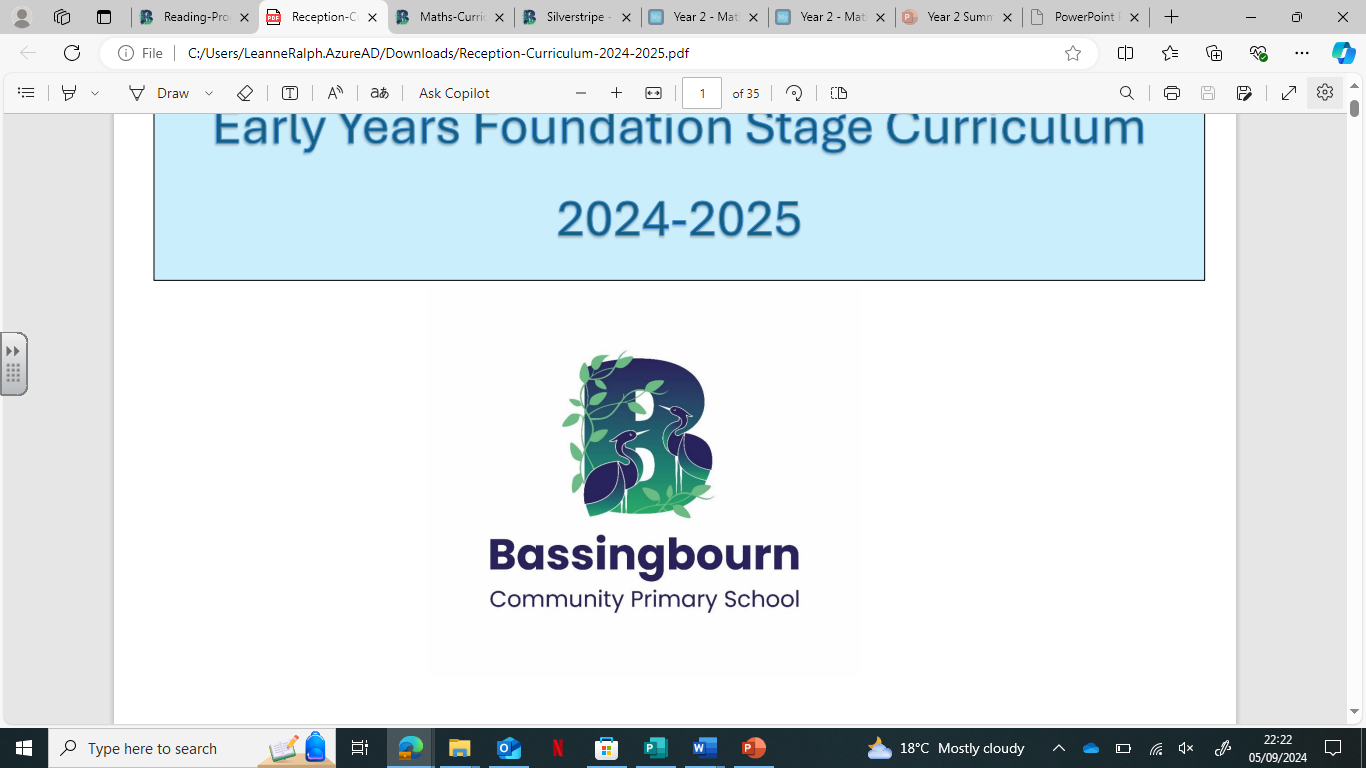 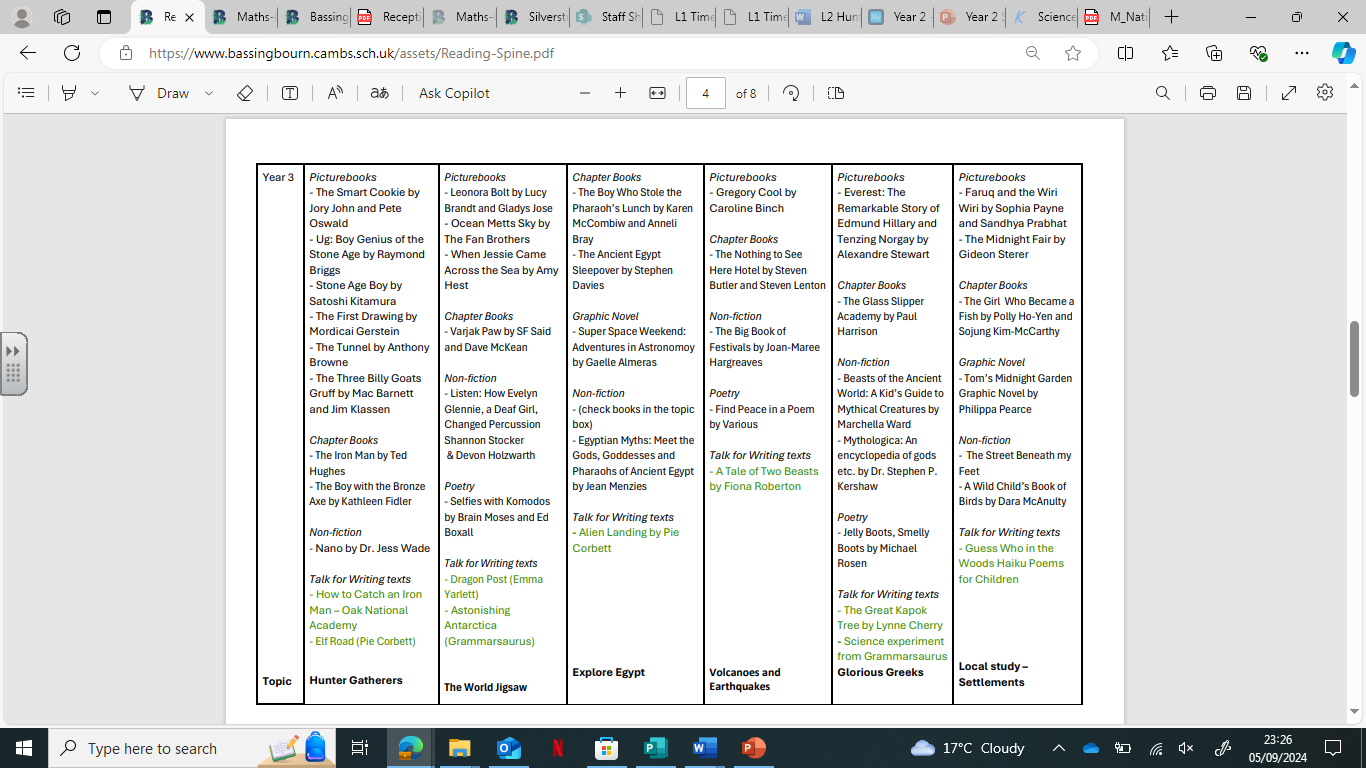 Reading
English
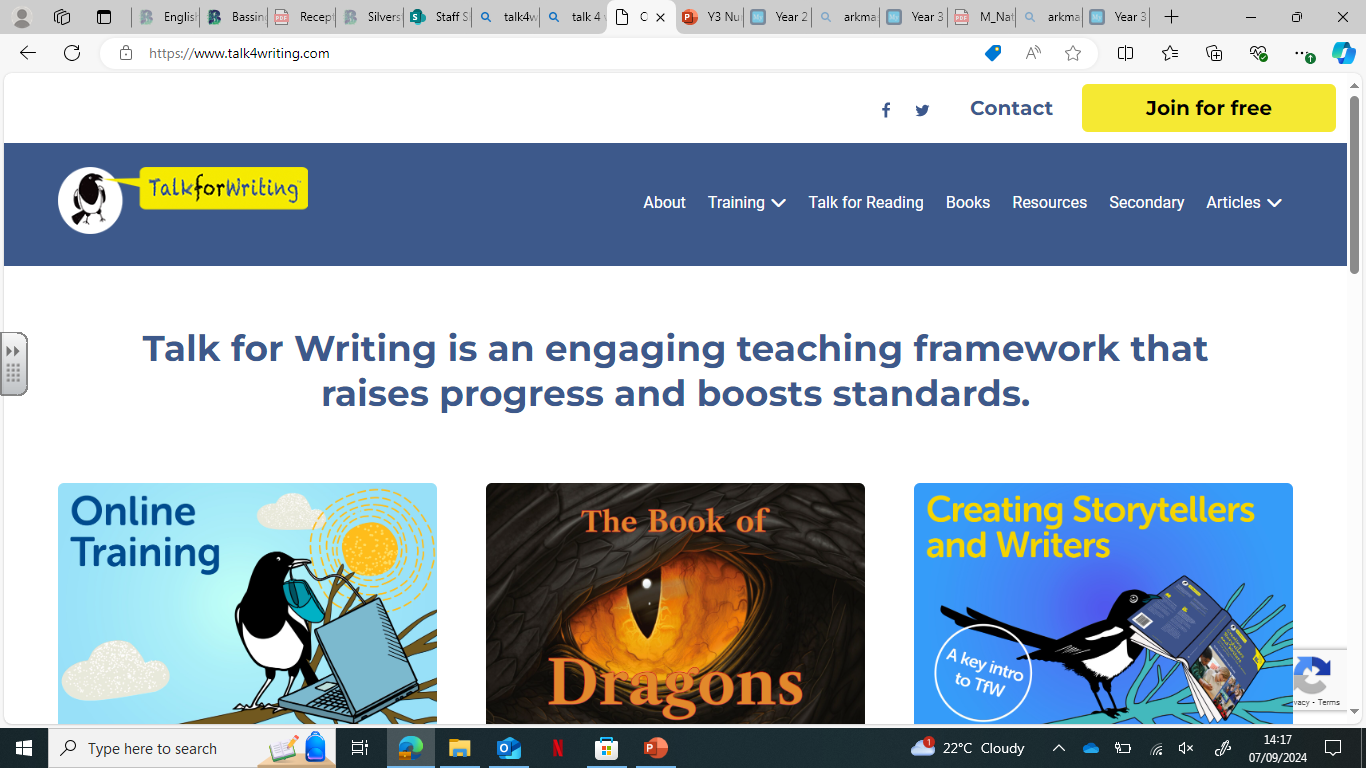 Maths
Science
Art and Design
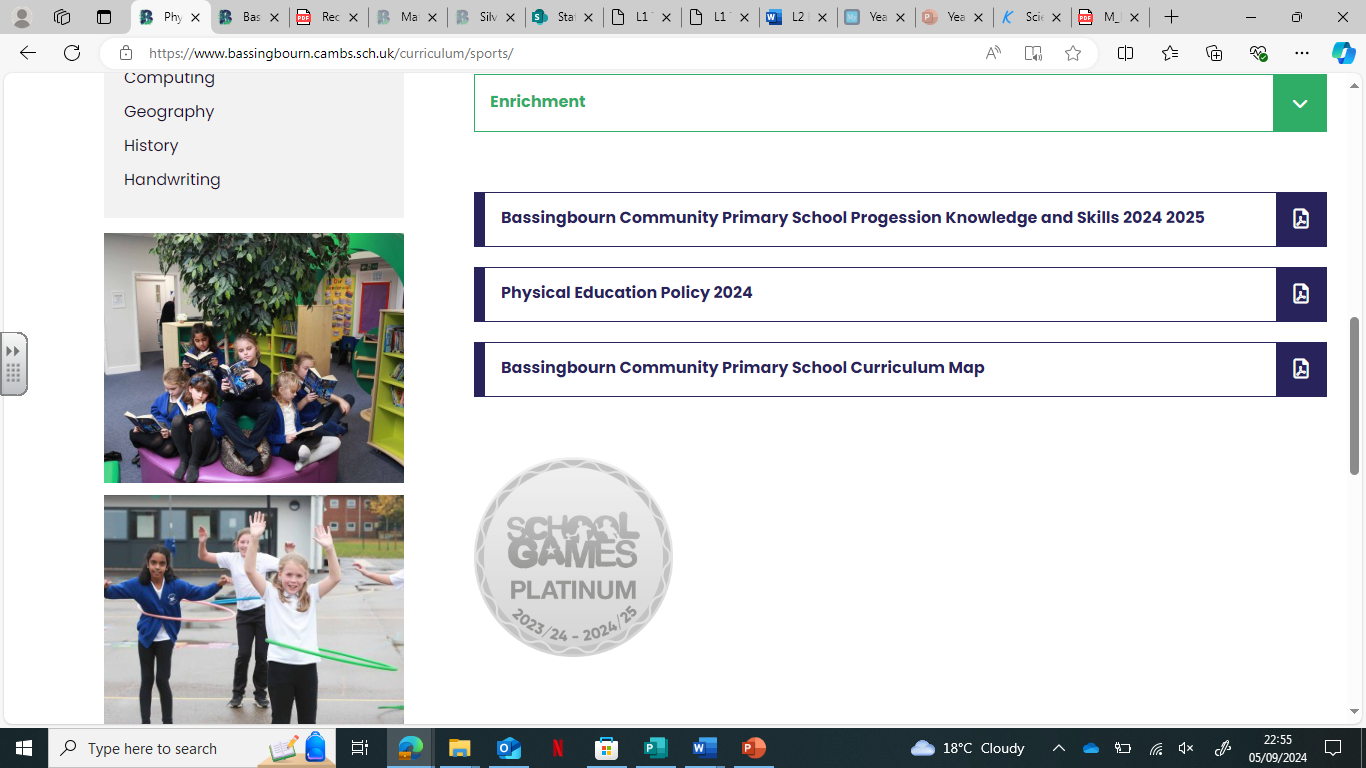 P.E.
History
Geography
Design and Technology
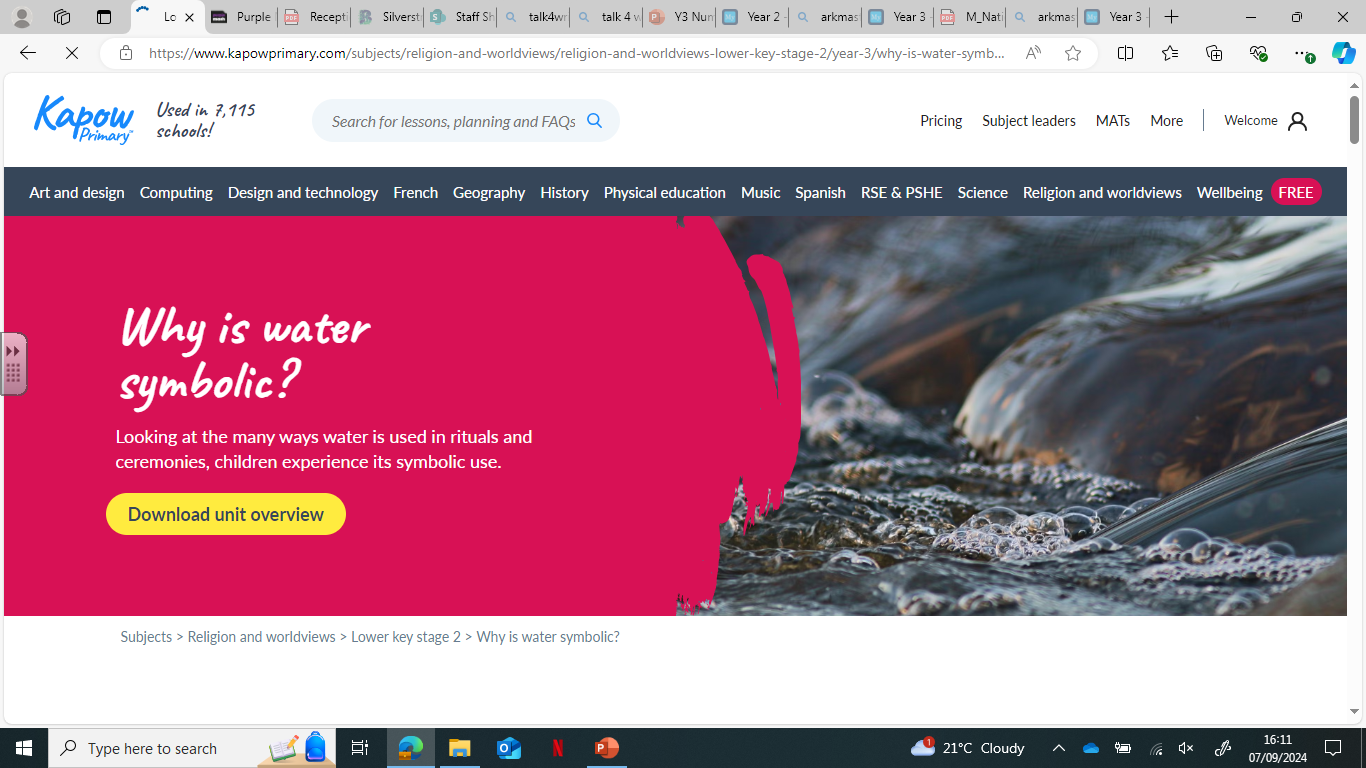 Music
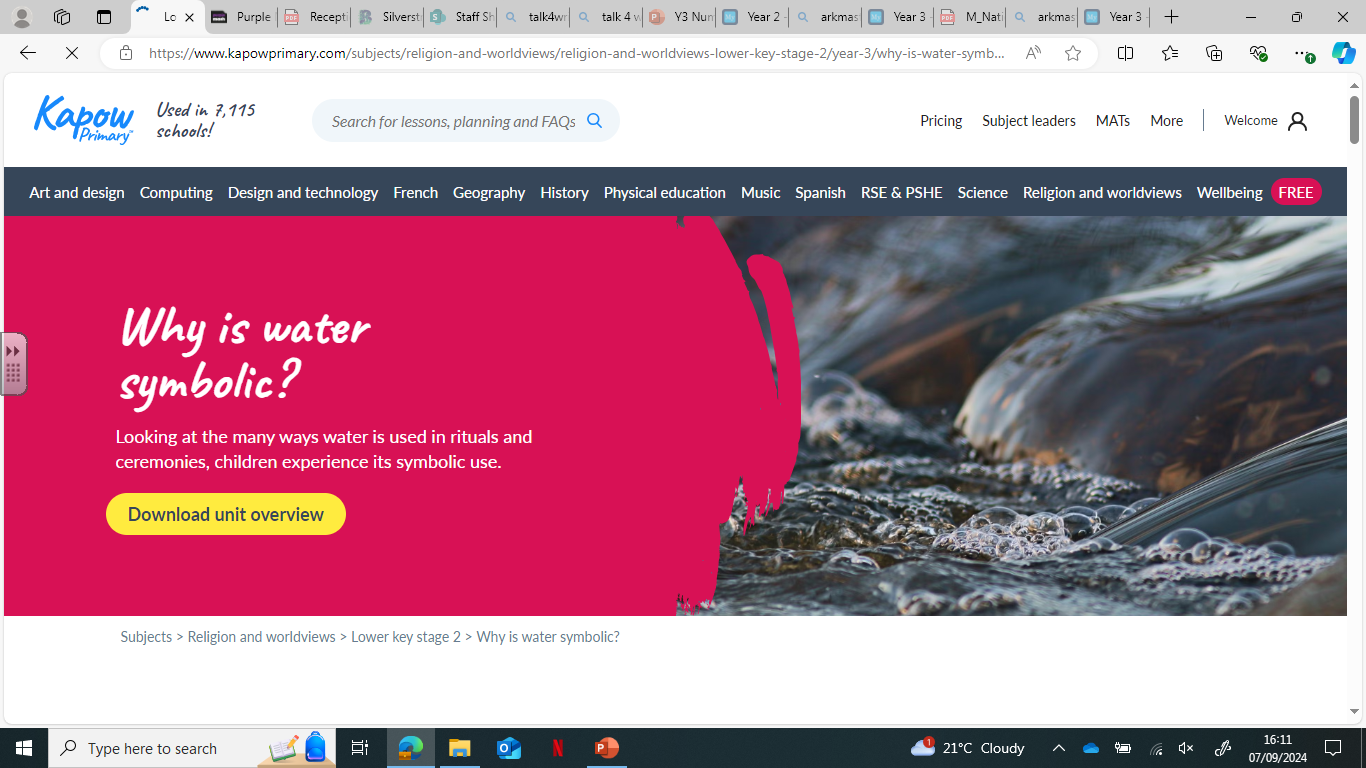 Religion and Worldviews
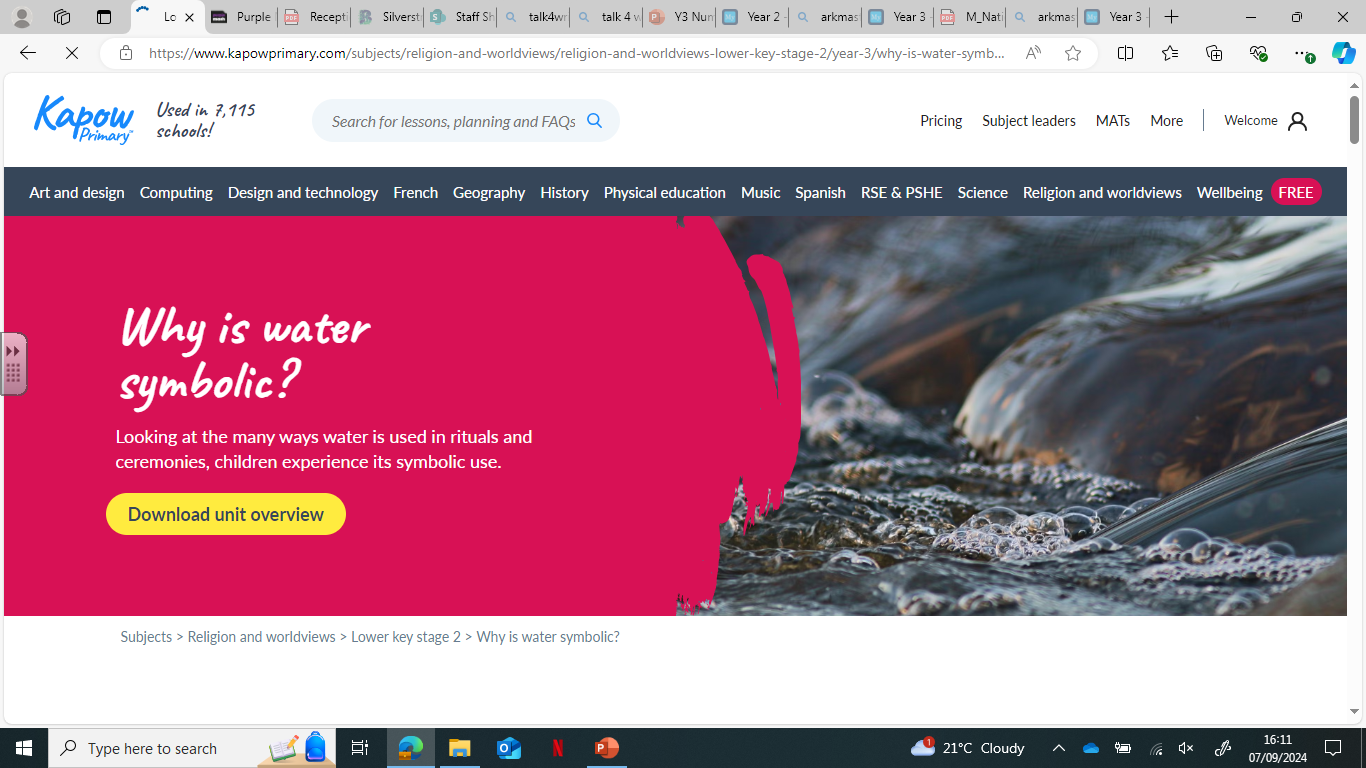 Language (French)
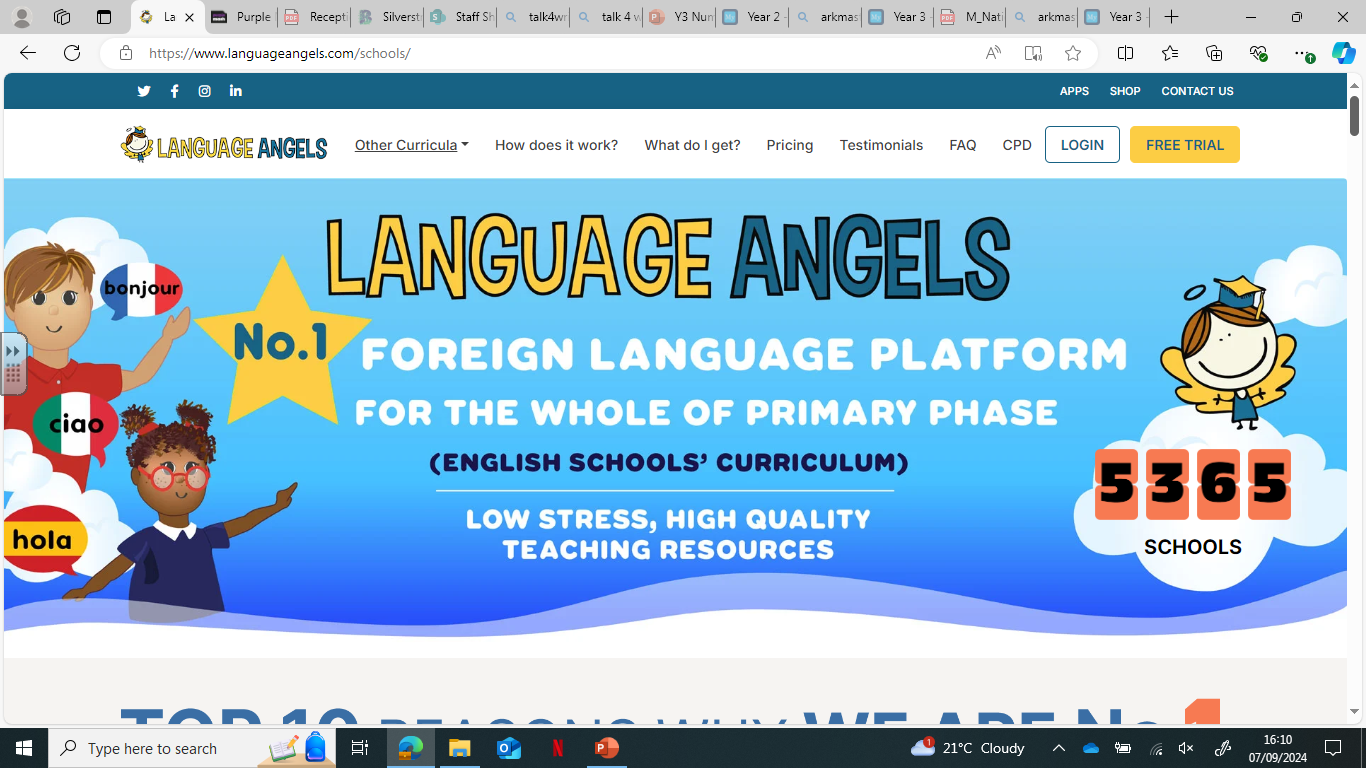 PSHE and RSE
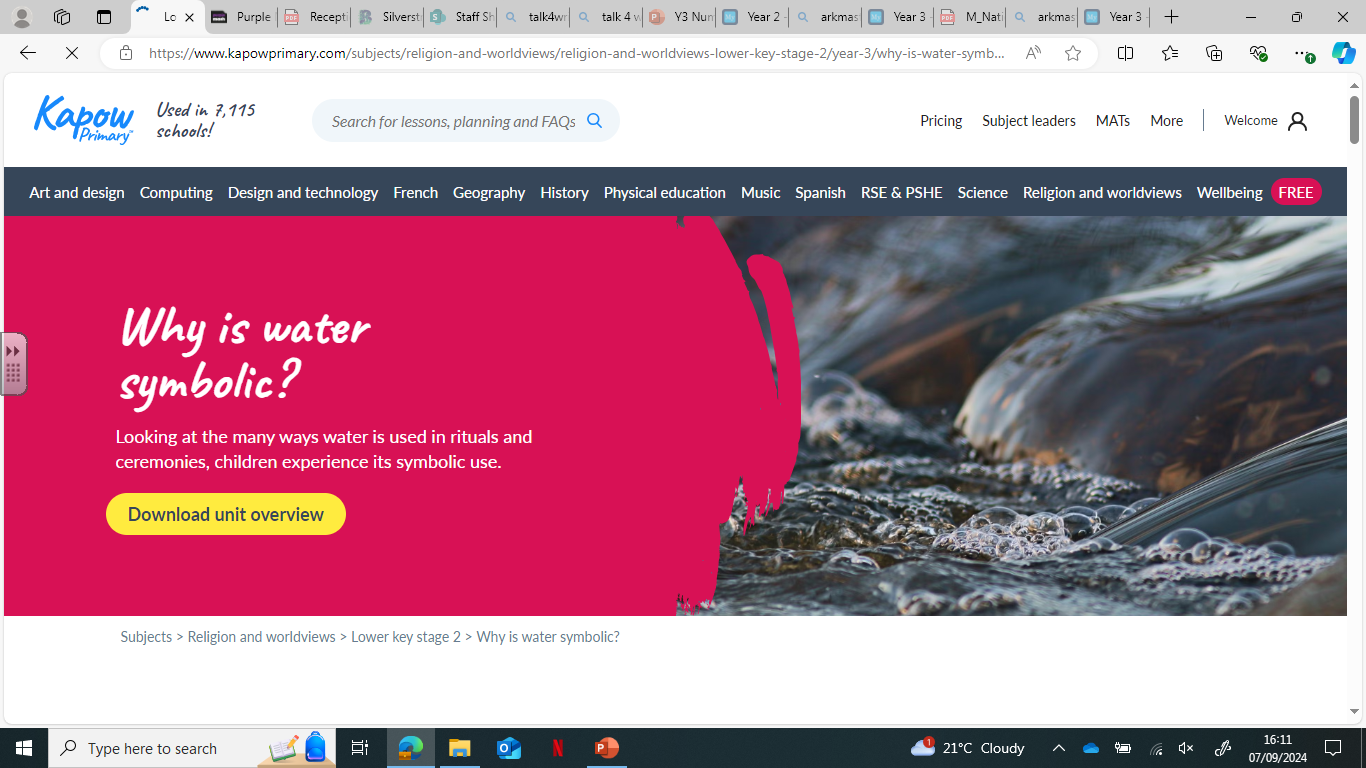 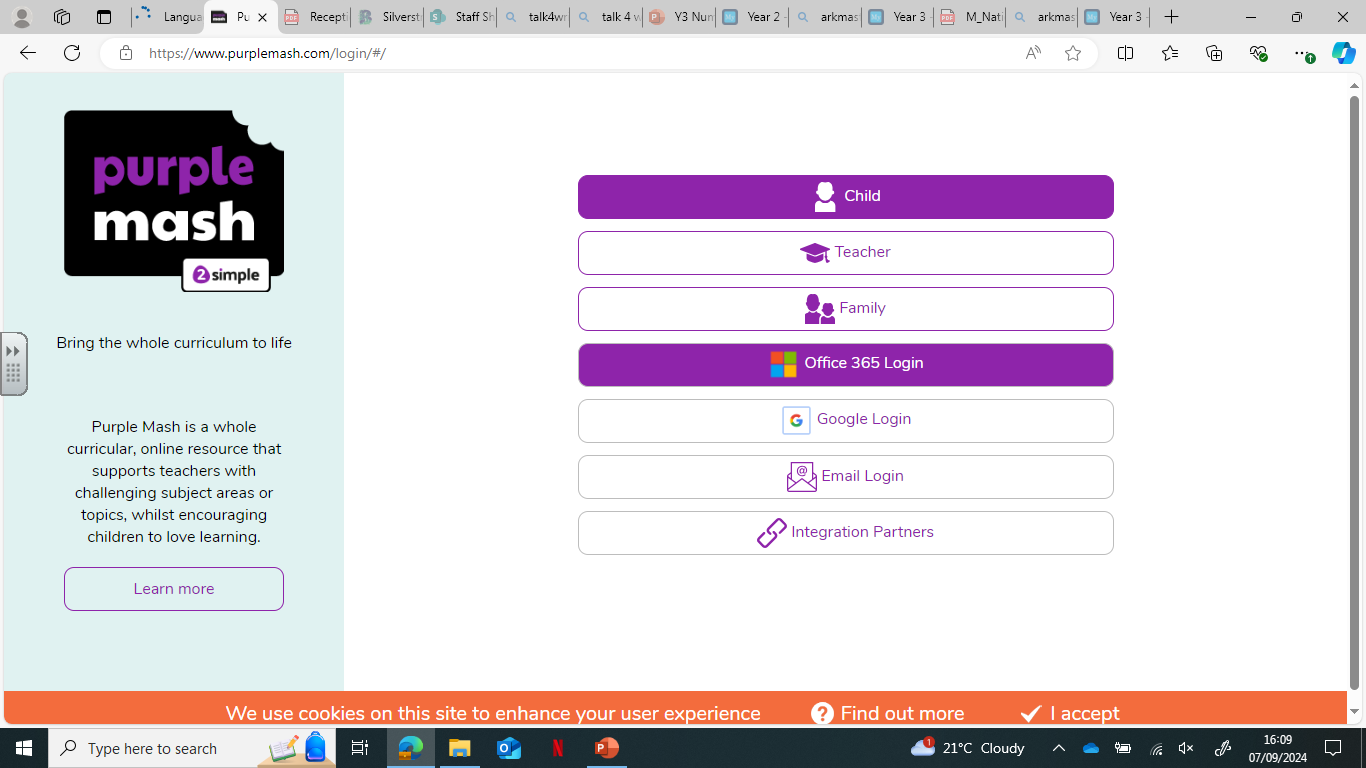 Computing